EECS 470
RS/ROB examples
True Physical Registers?
Project
Lecture 8 – Winter 2024
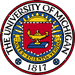 Slides developed in part by Profs. Austin, Brehob, Falsafi, Hill, Hoe, Lipasti, Martin, Roth, Shen, Smith, Sohi, Tyson, Vijaykumar, and Wenisch of Carnegie Mellon University, Purdue University, University of Michigan, University of Pennsylvania, and University of Wisconsin.
Today
RS/ROB 
A bit more detail
True physical registers: Removing the ARF
How and why
Probably will only get started on this, we’ll see.
Project discussion
Help me to stop the above at 1pm.
Reminder
In the original Tomasulo’s algorithm you should only update the ARF if you overwrite the data in the RAT.

In the P6 scheme you always write to the ARF.
Tomasulo Data Structures(Timing Free Example, “P6 scheme”)
Review Questions
Could we make this work without the RS?
If so, why do we do that?
Why is it important to retire in order?
Why must branches wait until retirement before they announce their mispredict?
Any other ways to do this?
More review questions
What is the purpose of the RoB?
Why do we have both a RoB and a RS?
Yes, that was pretty much on the last page…
Misprediction
When to we resolve a mis-prediction?
What happens to the main structures (RS, RoB, ARF, Rename Table) when we mispredict?
What is the whole purpose of OoO execution?
And yet more review questions!
What is the purpose of the RoB?
Why do we have both a RoB and a RS?
Misprediction
When to we resolve a mis-prediction?
What happens to the main structures (RS, RoB, ARF, Rename Table) when we mispredict?
What is the whole purpose of OoO execution?
When an instruction is dispatched how does it impact each major structure?
Rename table?

ARF?

RoB?

RS?
When an instruction completes execution how does it impact each major structure?
Rename table?

ARF?

RoB?

RS?
When an instruction retires how does it impact each major structure?
Rename table?

ARF?

RoB?

RS?
Topic change
Why on earth are we doing this?
Why do we think it helps?

Homework 2 problems 5 and 6 made the argument.
Only need to obey true data dependencies. 
Huge speedup potential.
Optimizing CPU Performance
Golden Rule: tCPU = Ninst*CPI*tCLK
Given this, what are our options
Reduce the number of instructions executed
Reduce the cycles to execute an instruction
Reduce the clock period
Our first focus: Reducing CPI
Approach: Instruction Level Parallelism (ILP)
Why ILP?
Requirements
Parallelism
Large window
Limited control deps
Eliminate “false” deps
Find run-time deps
Vs.
How Much ILP is There?(Chapter 3.10)
How Large Must the “Window” Be?
ALU Operation GOOD, Branch BAD
Expected Number of Branches
Between Mispredicts

E(X) ~ 1/(1-p)

E.g., p = 95%, E(X) ~ 20 brs, 100-ish insts
How Accurate are Branch Predictors?
Impact of Physical Storage Limitations
Each instruction “in flight” must have storage for its result
Really worse than this because of mispeculation…
Registers GOOD, Memory BAD
Benefits of registers
Well described deps
Fast access
Finite resource
Memory loses these benefits for flexibility
*p = …
*q = …
… = *p
?
“Bottom Line” for an Ambitious Design
P6 reviewed
Steps are:
Dispatch to the OoO system

Issue to functional units	
Wakeup 
Select
Complete Execute
Retire
We added a Reorder Buffer
Let’s lose the ARF! (R10K scheme)
Why?
Currently have two structures that may hold values (ROB and ARF)
Need to write back to the ARF after every instruction!
Other motivations?
ROB currently holds result (which needs to be accessible to all) as well as other data (PC, etc.) which does not.
So probably two separate structures anyways
Many ROB entry result fields are unused (stores, branches)
Physical Register fileVersion 1.0
Keep a “Physical register file”
If you want to get the ARF back you need to use the RAT.
But the RAT has speculative information in it!
We need to be able to undo the speculative work!  
How?
How?
Remove 
The value field of the ROB
The whole ARF
Add
A “retirement RAT” (RRAT)
A “Physical Register File” (PRF)
Actions:
When you finish executing, send data to the PRF
When you retire, update the RRAT as if you were dispatching and updating the RAT.
(Other stuff we need to think about goes here.)
On a mis-predict, update the RAT with the RRAT when squashing.
RAT/RRAT Example
RAT
RRAT
Assembly
R1=R2*R3
R3=R1+R3
RAT/RRAT Example
RAT
RRAT
In-flight

Assembly
R1=R2*R3
R3=R1+R3

Renamed
P0=P3*P4   
P5=P0+P4
This seems sorta okay but…
There seem to be some problems
When can I free a physical register?
If I’m writing to the physical register file at execute doesn’t that mean I committing at that point?
How do I squash instructions?
How do I recover architected state in the event of an exception?
Freedom
Freeing the PRF
How long must we keep each PRF entry?
Until we are sure no one else will read it before the corresponding Architected Register is again written.
Once the instruction overwriting the Architected Register commits we are certain safe.
So free the PR when the instruction which overwrites it commits.  
In other words: when an instruction commits, it frees the PR it overwrites in the RRAT.
We could do better (?)
The value is dead once it is no longer needed.
Right now waiting until the AR is overwritten…
Freeing earlier would reduce the number of PRs needed.
But unclear how to do given speculation and everything else.
Sidebar
One thing that must happen with the PRF is that a “free list” must exist letting the processor know which physical registers are available.  
Maintaining these free lists can be a pain!
RAT
A: R1=MEM[R2+0]
B: R2=R3/R1
C: R3=R2+R0
D: Branch (if R1!=0)
E: R3=R1+R3
F: R3=R3+R0
G: R3=R3+19
H: R1=R7+R6
RRAT
RoB
PRF
Resolving Branches Early:A variation
Keep a RAT copy for each branch in a RS!
If mis-predict, can recover RAT quickly.
Free lists also
Project Overview
Grade breakdown
22 points: Basics
 Out-of-order and something works
20 points: Correctness
Measured by how many tests you pass.
17 points: Advanced features
20 points: Performance
Measured against your peers and previous semesters.
10 points: Analysis
Measuring something interesting.  Ideally the impact of an advanced feature.
6 points: Documentation
You’ll do this at the end, don’t worry about it now.
3 points: Milestone 1
You’ll turn in some self-testing code.  We’ll see if it does a good job.
2 points: Peer feedback
Do it on time & take it seriously you’ll get these points.
Advanced features
17 points of advanced feature stuff.
We suggest you consider one big thing in the core and a few small things outside of the core.
Superscalar execution  (3-way*, arbitrary **) 
Simultaneous Multi-threading (SMT) ***
Multi-core with a shared, coherent and consistent write-back L2 cache. ***
Exception handling?
Early branch resolution (before the branch hits the head of the RoB)
Multi-path execution on low-confidence branches  (this may not help performance much…)
Non-core features
Much of this we haven’t covered yet.
Better caches
Associative, longer cache lines, etc. 
Non-blocking caches
Harder than it looks
Better predictors
Gshare, tournament, etc.
Prefetching
Psuedo-core features
Adding instructions
Say cmov
This probably involves rewriting at least one benchmark.
Checkers
Tricky.
Wacky features
Think of something interesting and run with it.
We’ve had weird schedulers for EX units and other things..
Performance
Simple measure of how long it takes to finish a program.
Doesn’t include flushing caches etc.
Only get credit for right answers.
If you don’t synthisize, we can’t know your clock period, so few if any points here.
You’d like to pick your features so you double-dip.
Hint: Prefetching instructions is good.
Analysis
Think about what you want to measure.
Impact of a better cache?
How full your RoB is?
How much your early branch resolution helps.
Do a good job grabbing the data.
Be sure you can distinguish testbenches that are good for measuring performance vs. those that are good for correctness!
Report
Only thing to think about now is that we like things which show us how a feature works.
So having your debug data be readable could be handy.
Forming teams
We’ll post a signup sheet for teams tomorrow.
Teams are groups of 5
We may have one group of 6?
We’ll finish about 5 minutes early on Thursday to finish team formation.